В гостях у Мишутки
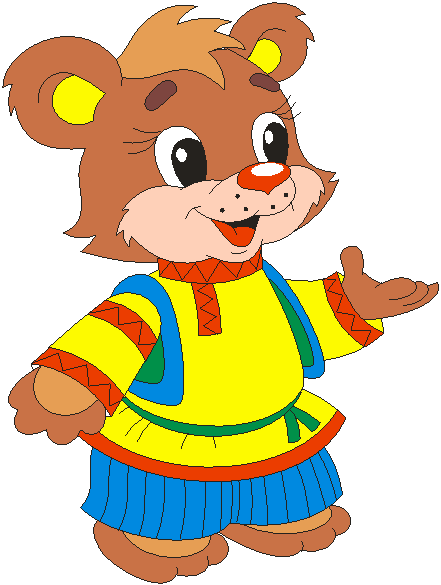 Конспект совместной деятельности с детьми 
средней группы с использованием сказкотерапии.
Учитель – логопед  высшей категории ГБОУ начальная школа – детский сад№ 696
Груздева Н.Н.
Программное содержание
Цели :

Активизировать познавательную деятельность используя технологию сказкотерапии ( сказка «Три медведя»).
Активизировать и обогащать словарь ( по лексическим темам «посуда», « лесные ягоды» ).
Закрепить умение образовывать существительные с уменьшительно – ласкательным суффиксом.
Учить образовывать прилагательные от существительных.
Развивать мелкую и артикуляторную моторику.
Развивать психические процессы: память мышление, воображение .
Воспитывать эмоциональную отзывчивость, чувство сопереживания.
оборудование
Три медведя ( игрушки)
Посуда, стулья (разных размеров), стол, муляж пирога, банка с вареньем
Картинки с изображением лесных ягод,
Шишки и конфеты 
Иллюстрации к сказке « Три медведя»
В гости к медведям
Сегодня мы с вами отправляемся в сказку.
 ( звучит музыка, дети оказываются около избушки).

Посмотрите, дверь открыта, никого нет. 
     Стоит стол, три стула: большой, поменьше
     и маленький.
Кто догадался, в какую сказку мы попали?
                  ( три медведя)
Молодцы! Отгадали. 
Медведи ушли в лес за ягодами, даже 
     не успели стол к обеду накрыть.
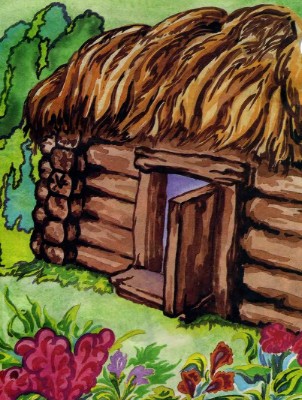 Накроем стол к обеду
Давайте накроем на стол. Для Михаила Ивановича поставим большую миску.  Для Настасьи Петровны -… (поменьше миску). А для Мишутки маленькую …. ( мисочку).
     Таким же образом расставляем и проговариваем с детьми все       
     предметы: чашки, стаканы, ложки, салфетки…
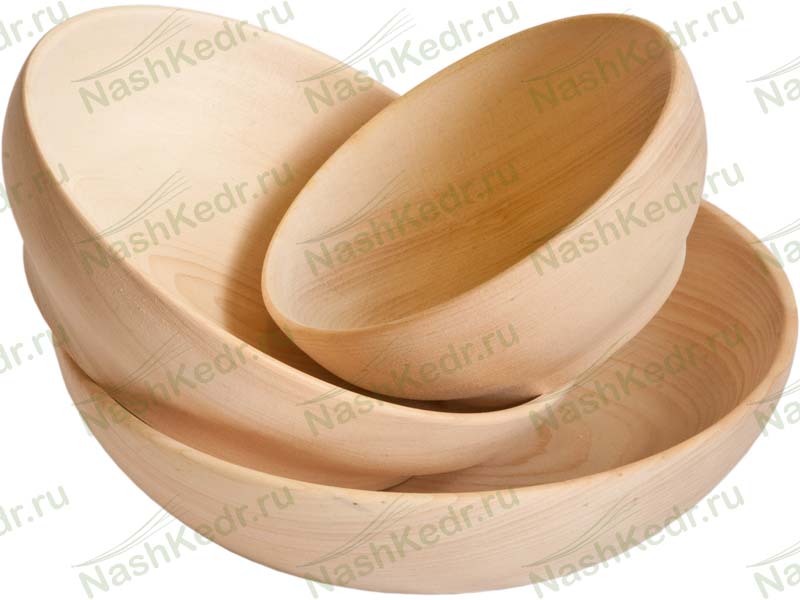 Артикуляционная гимнастика
Дети выполняют упражнения артикуляционной гимнастики:

 « Ручка у чайника»- рот открыт, кончик языка упирается в нижние резцы, спинка языка поднята вверх.

« Блюдце»- рот открыт, широкий, расслабленный язык лежит на нижней губе.

« Чашечка»- рот широко открыт, передний и боковые края широкого языка подняты, но не касаются зубов.

« Острый нож»- рот открыт, узкий напряжённый язык выдвинут вперёд.
Помоем посуду ( физминутка)
Я нашла грязную тарелку, давайте её вымоем.
(дети выполняют движения, соответствующие тексту – речь с движением)

                           « Раз, два, три, четыре –
                              Мы посуду перемыли.
                              Чашку, чайник, ковшик, ложку
                              И большую поварёшку.
                              Мы посуду перемыли,
                              Только чашку мы разбили,
                              Ковшик тоже развалился, 
                              Нос у чайника разбился,
                              Ложку мы чуть – чуть сломали.
                              Так мы маме помогали!»
Разбитая посуда
Ой!  У нас разбилась сахарница и конфетница. Что же делать?
    ( надо склеить, собрать. По фрагменту разрезной картинки собирают  
     целую).
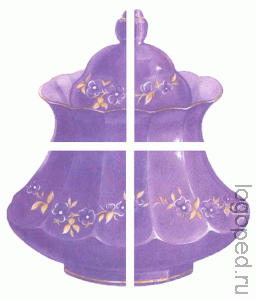 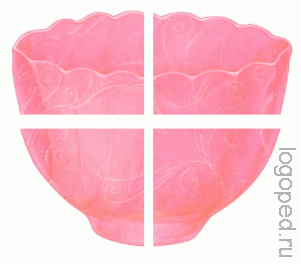 Встреча с медведями
Слышите , это медведи возвращаются домой. ( дети здороваются, знакомятся с медведями)
Что же они принесли в корзинке? ( рассматривают).
Это  лесные ягоды. Давайте поможем Настасье Петровне их перебрать.
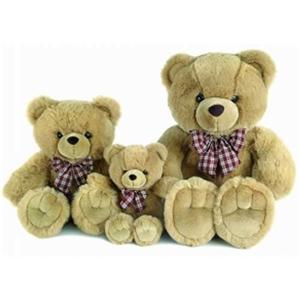 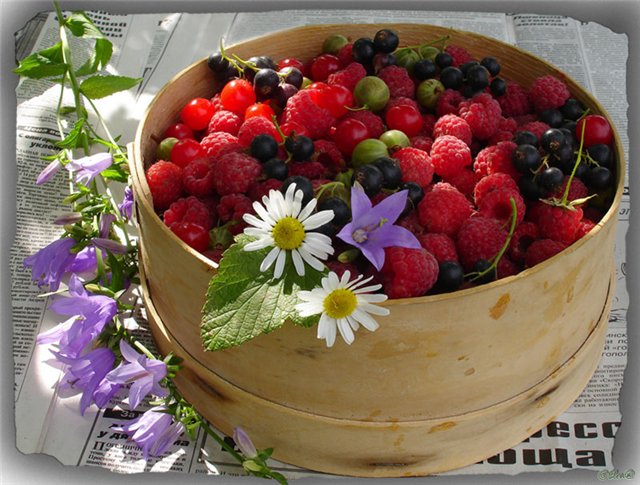 Разбираем ягоды
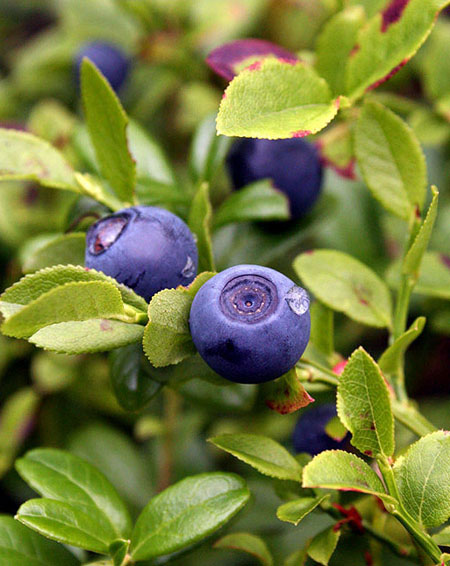 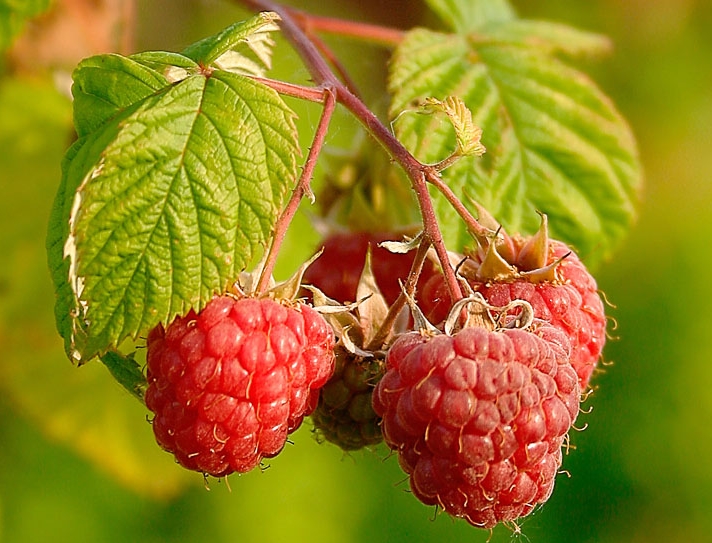 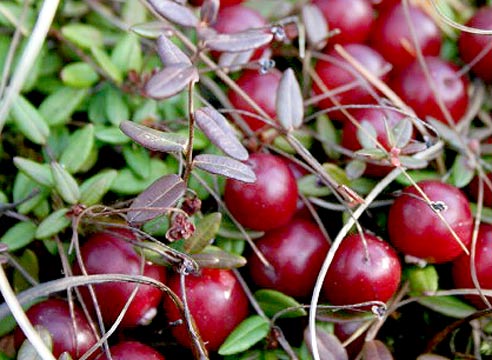 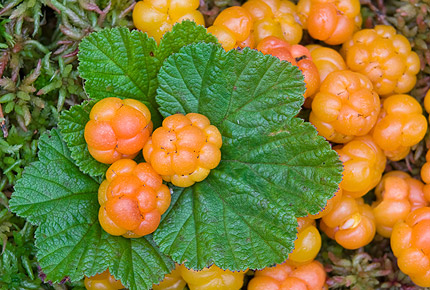 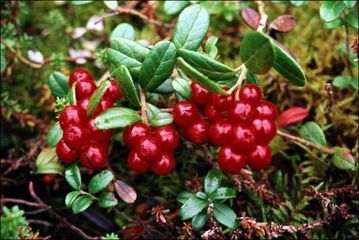 Сварим варенье для медведей
Медведи очень любят всё сладкое: ягоды, мёд, варенье. Давайте поможем им сварить варенье.
Из малины - ….  малиновое
Из черники -…. черничное
Из брусники - … брусничное
Из клюквы - …. клюквенное
Из земляники - …. земляничное
Из морошки - …морошковое
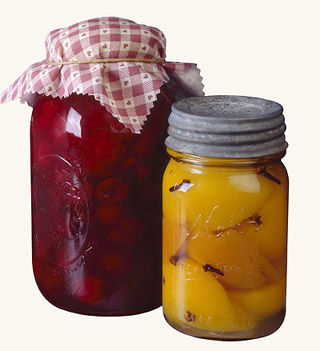 Пора прощаться!
- Нам пора возвращаться домой. Очень хочется подарить медведям подарки. ( дети дарят ягодный пирог, а Мишутке маленького игрушечного медвежонка).
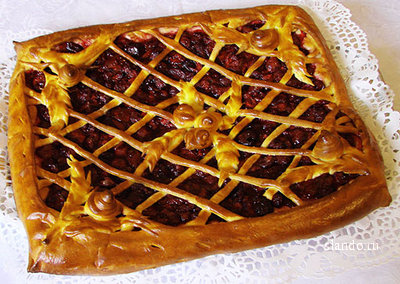 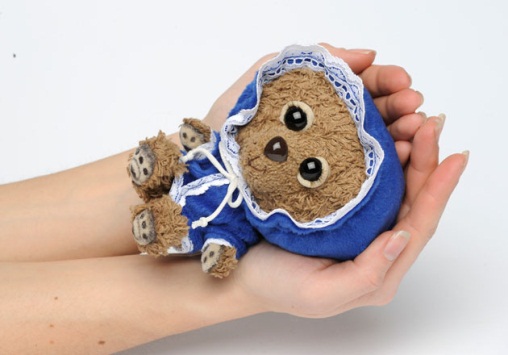 Подарки медведей
Вам понравилось наше путешествие?
        ( очень понравилось. Мы хотим ещё попасть в
         сказку. Там очень интересно).
А что вам запомнилось?
         ( дети перечисляют всё ,что запомнили).
- Вы много запомнили и помогли медведям. Михаил Иванович  вас поблагодарил и передал вам подарки.
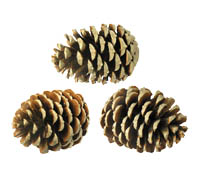 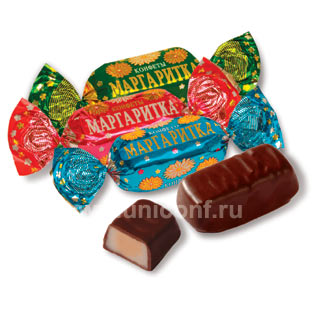